My class
Students’ dream jobs
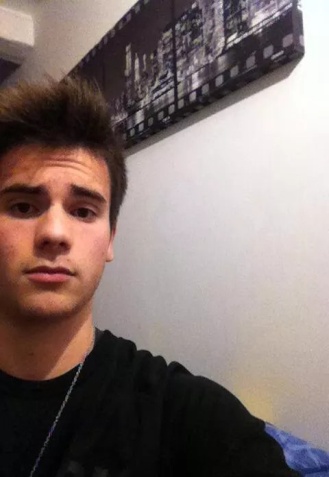 Hugo
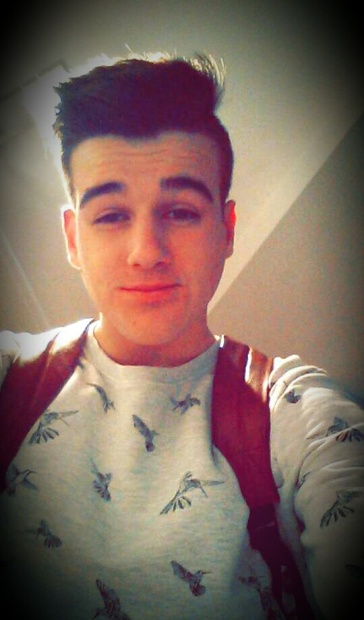 Dorian
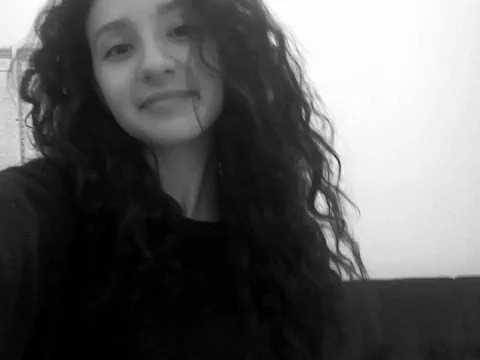 Zyneb
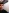 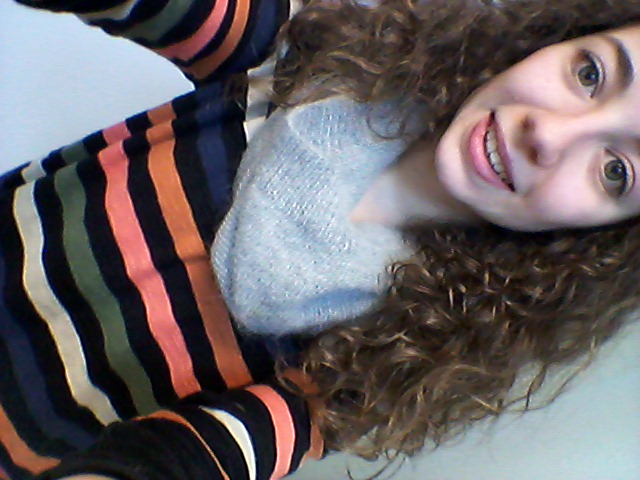 Louise
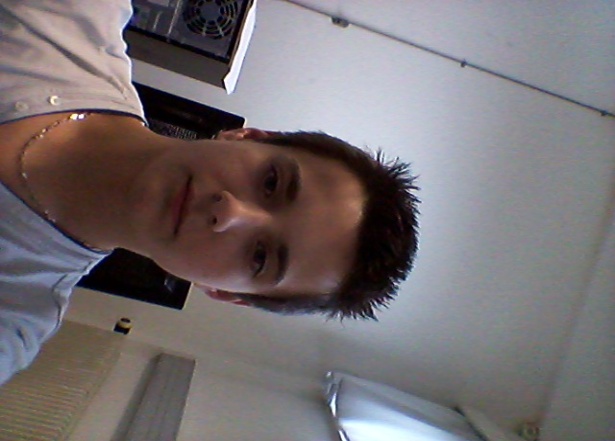 Maxime
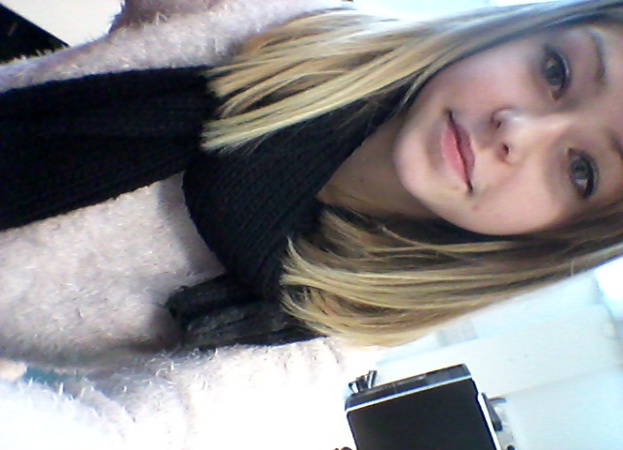 Emilie
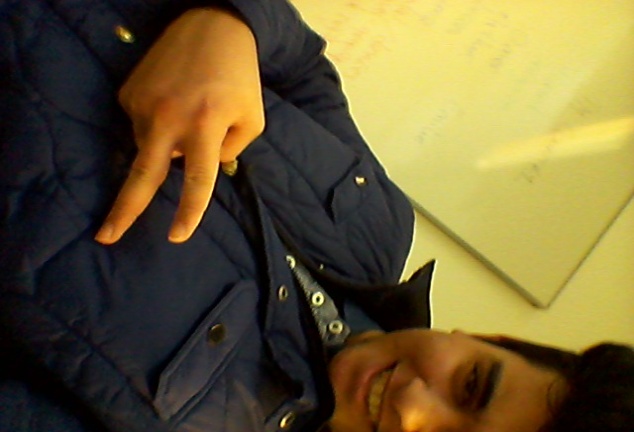 Ömer
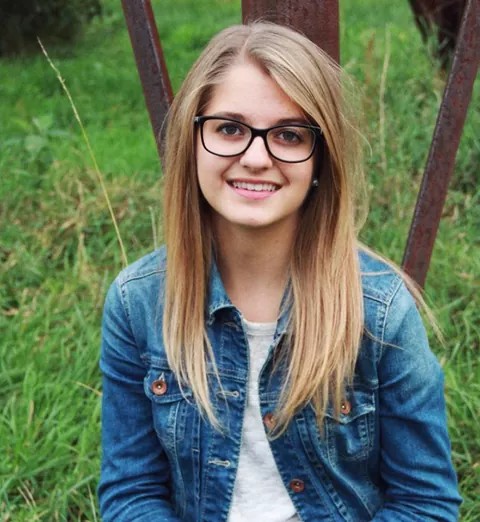 Romane
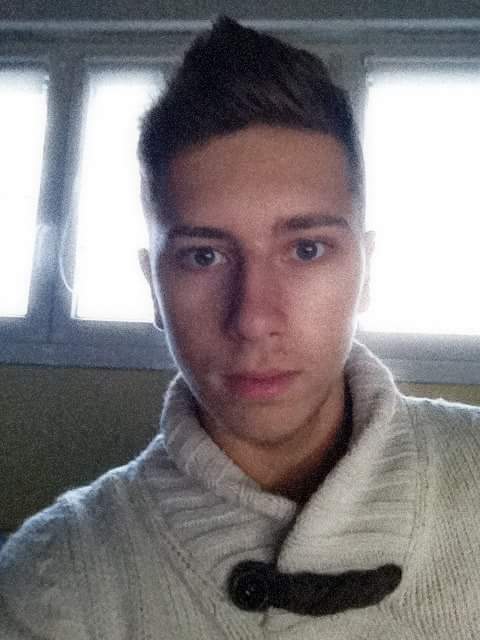 Alban
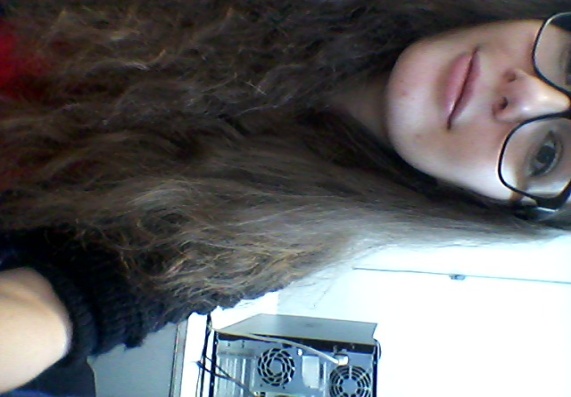 Camille
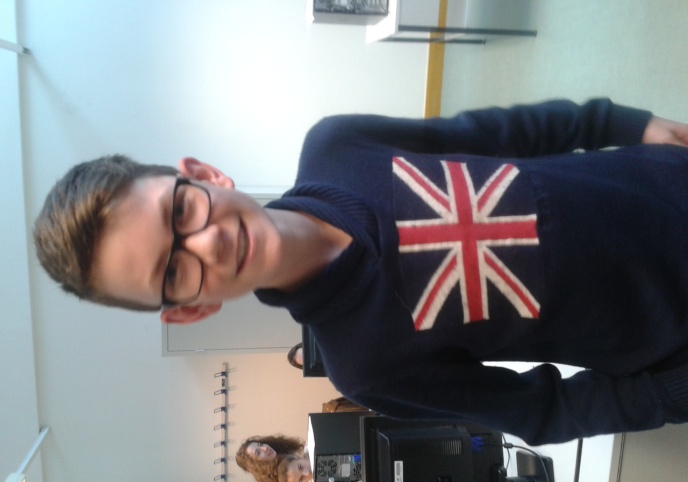 Arthur
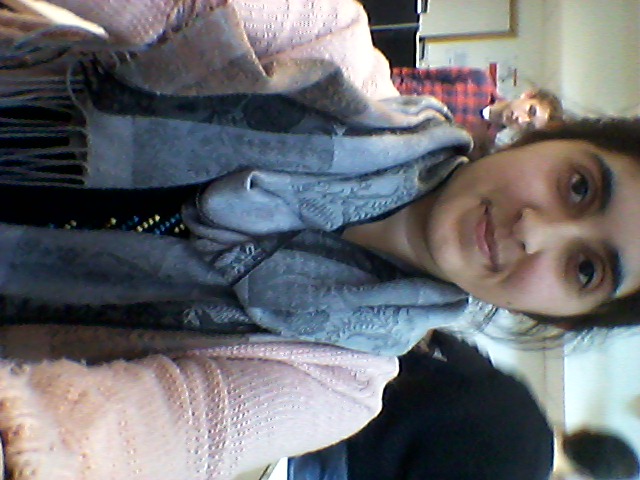 Seyma
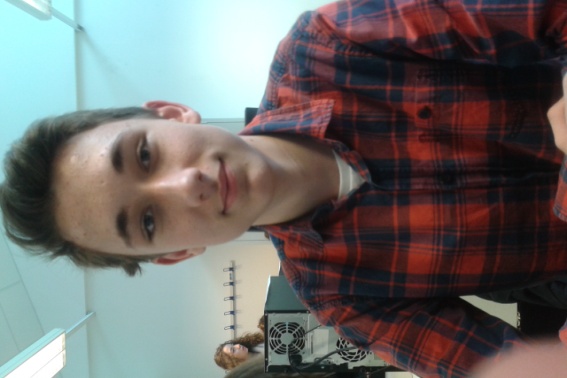 Grégoire
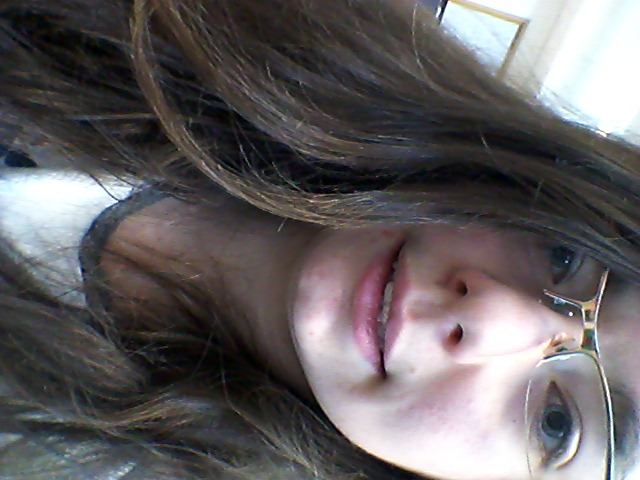 Maëva
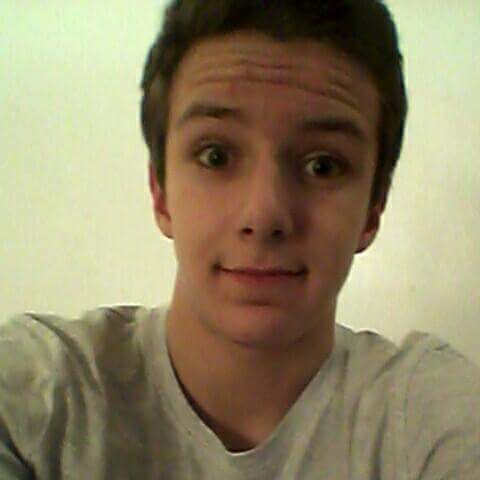 Clément
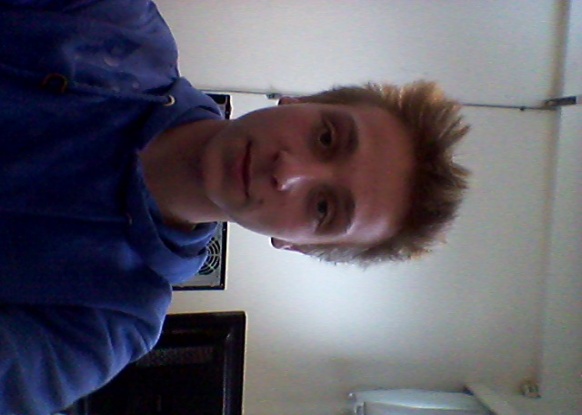 Tony
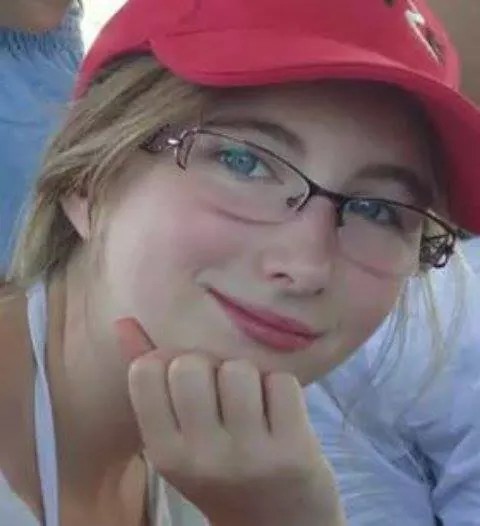 Aude
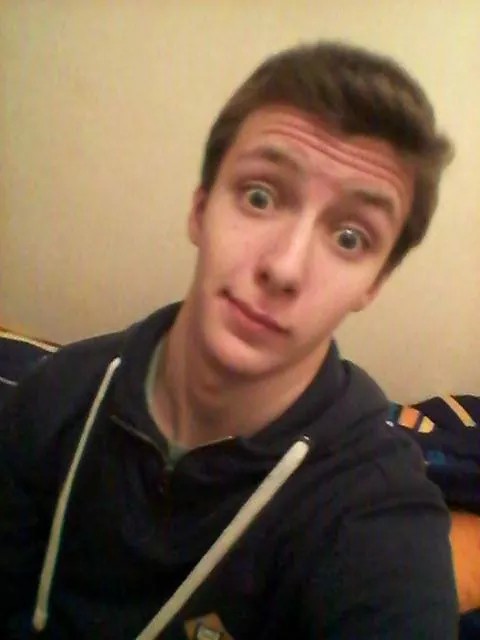 Florent
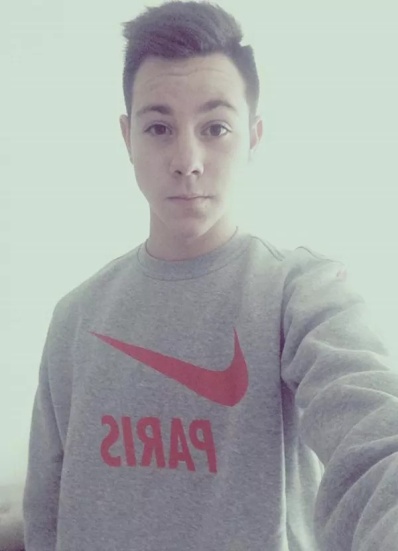 Lucas
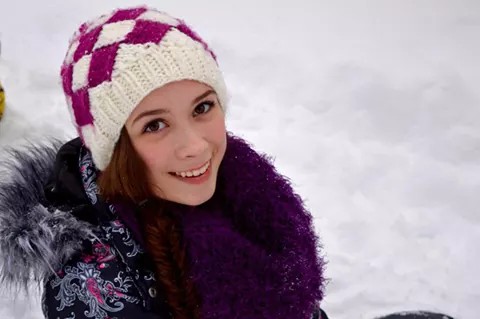 Daphné
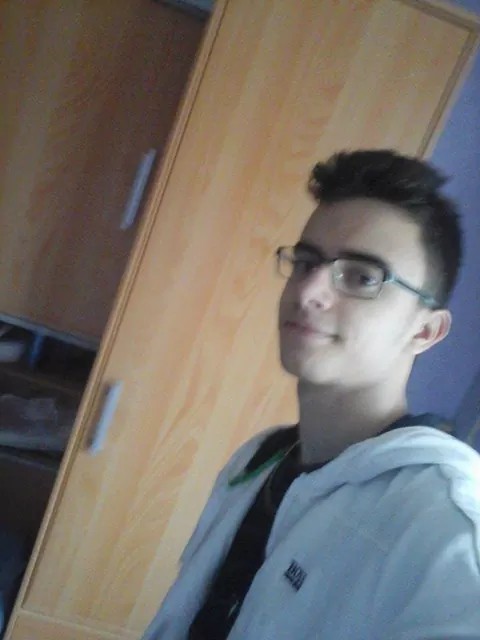 Alexis
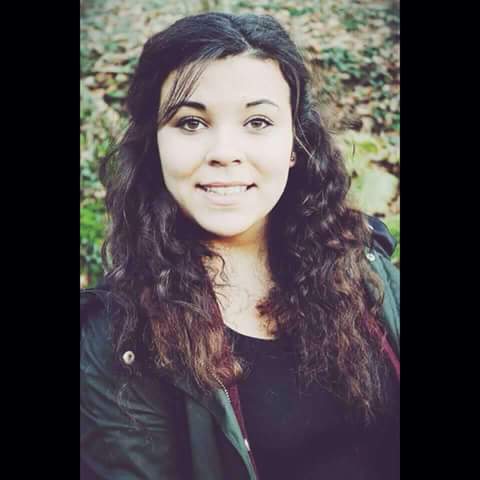 Joanna
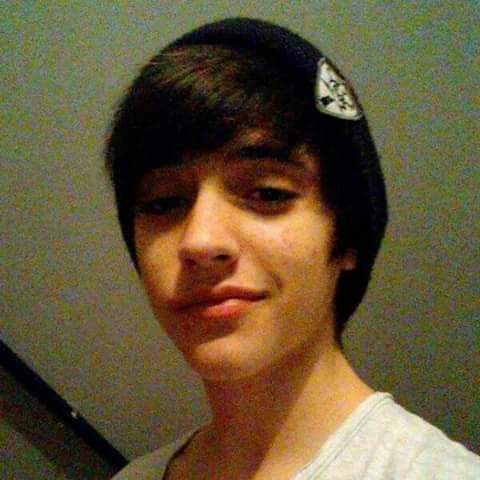 Jimmy
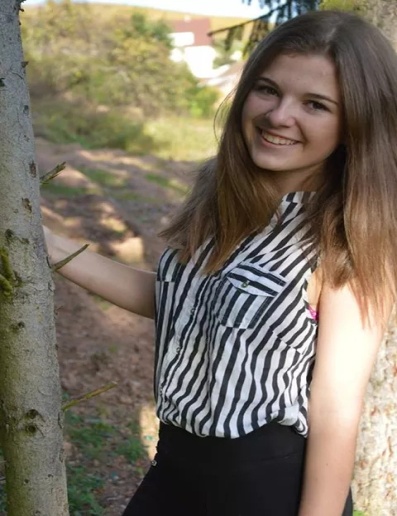 Amélie
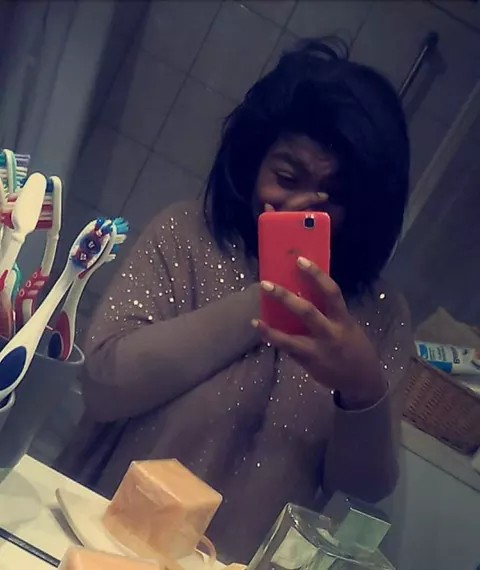 Mélinda
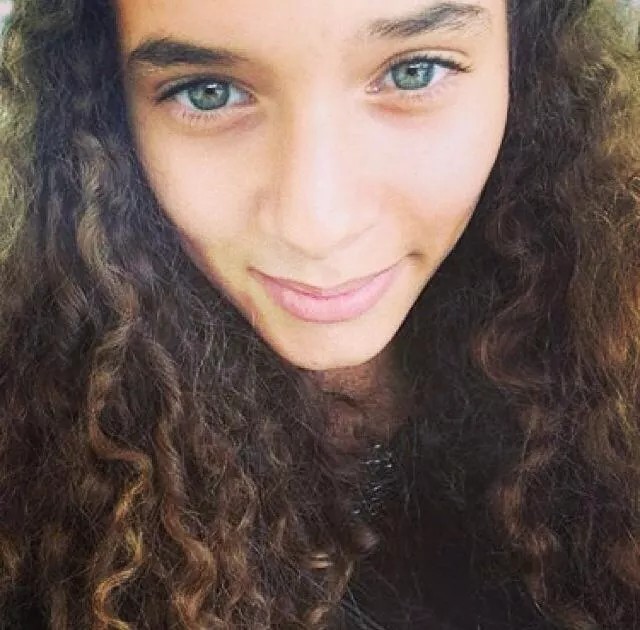 Imane
Groups destination
Class time table